SD5906 Globalization in New Media Design and Technology
VEVUE ACTIVATION
School of Design
The Polytechnic University of Hong Kong
IMPORTANT

Please sit with the members 
of your final group project
VEVUE Account Activation
Everyone involved with this program has been allocated some VEVUE tokens, courtesy of the VEVUE project.
Please activate a VEVUE account, then tell us your VEVUE ID
https://bit.ly/2HzJKnF
The Information VEVUE Needs
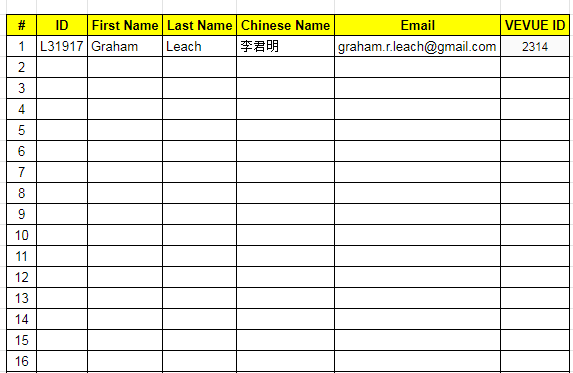 Questions?
Thank You